Do Now
Las asignaturas 1
¿Qué asignaturas estudias en el instituto?
los idiomas modernos
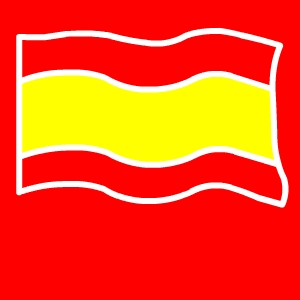 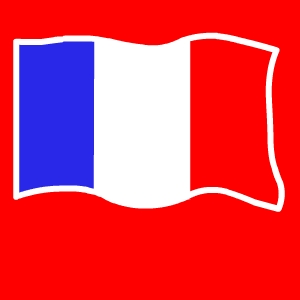 el francés
B
el español
A
A
B
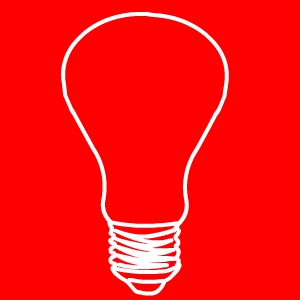 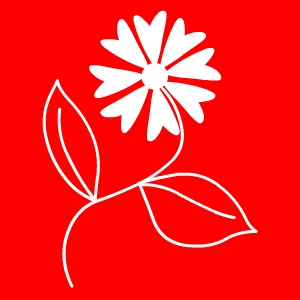 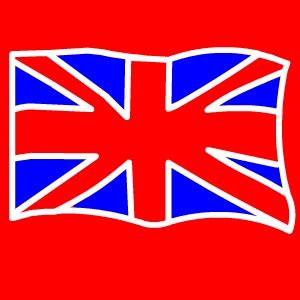 el alemán
F
el inglés
E
C
D
E
las ciencias
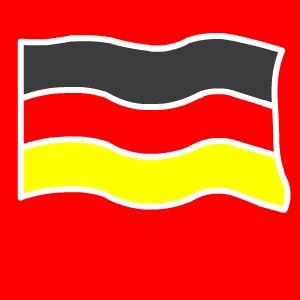 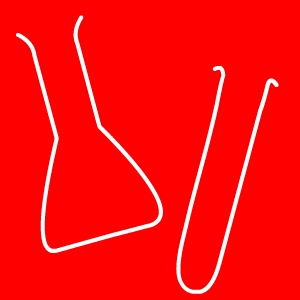 la física
C
la biología
D
F
G
la química
G
Las asignaturas 2
¿Qué asignaturas estudias en el instituto?
la informática
F
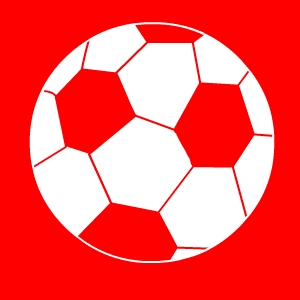 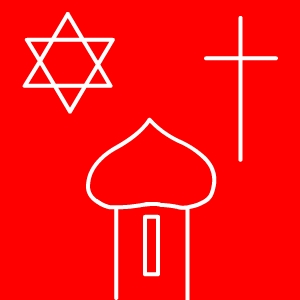 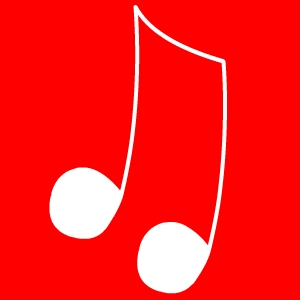 el dibujo
I
el latín
E
A
B
C
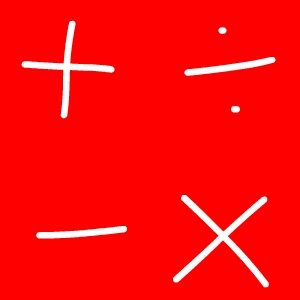 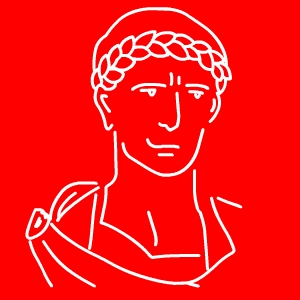 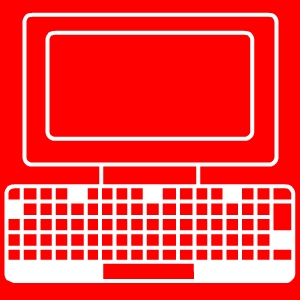 la historia
G
la geografía
H
D
E
F
la religión
B
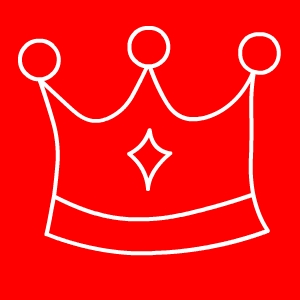 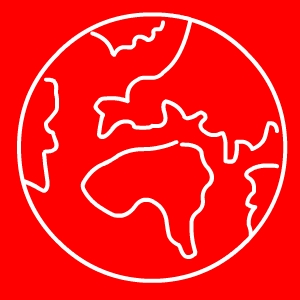 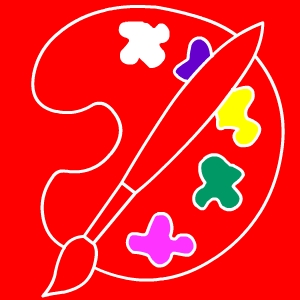 la música
C
la educación física
A
G
H
I
las matemáticas
D
Positivo o negativo?
¿Es positivo o negativo?
Es  positivo
Es negativo
El dibujo es mi asignatura preferida.  Es fácil.
Odio las clases de física
¡No lo hago muy bien en francés!
No me gusta el alemán.  Es demasiado difícil.
No me gusta nada la informática.
El español es muy divertido.
¡Soy fatal en mate!
El profesor de Inglés es muy simpático.
Estoy muy  flojo/a en química.  Es complicada.
¡No comprendo la historia!
Soy fuerte en ciencias.
Odio las clases de física
¡No hago muy bien en francés!
No me gusta nada la informática.
No me gusta el alemán.  Es demasiado difícil.
¡Soy fatal en mates!
¡No comprendo la historia!
El español es muy divertido.
El dibujo es mi asignatura preferida.  Es fácil.
Estoy muy  flojo/a en química.  Es complicada.
Soy fuerte en ciencias.
El profesor de Inglés es muy simpático.
[Speaker Notes: This slide shows further examples of reaction to school subjects.]
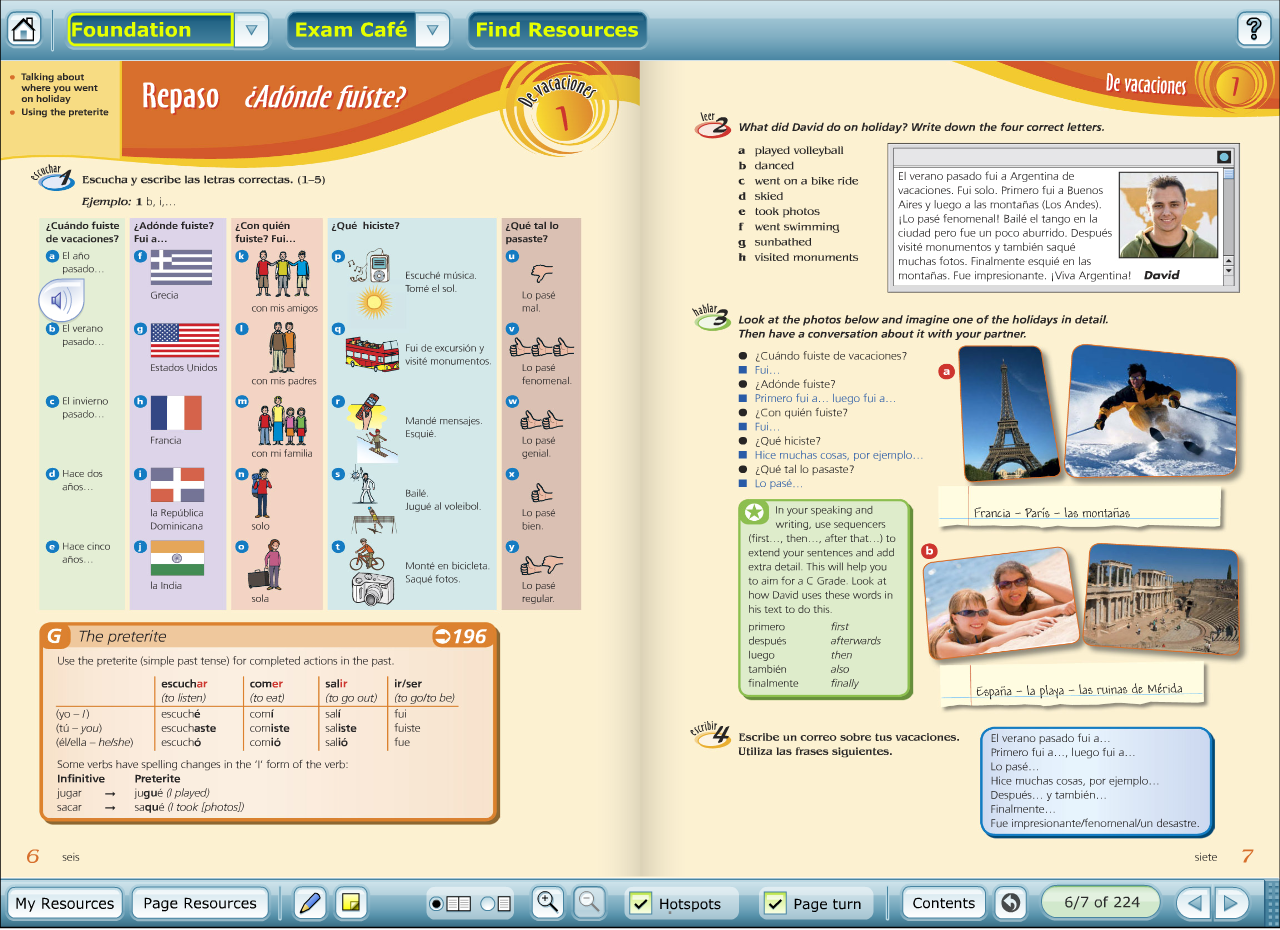 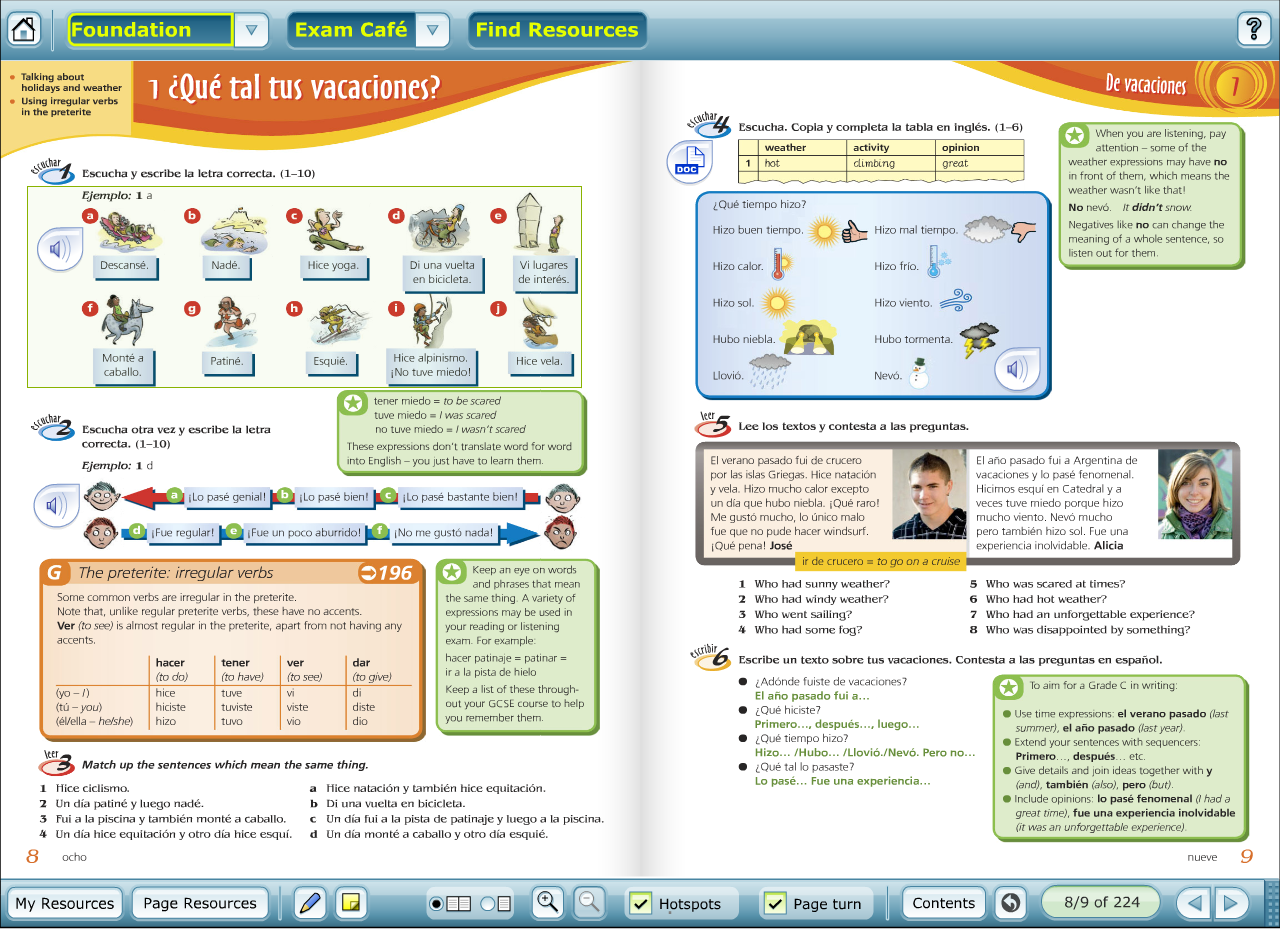 Homework
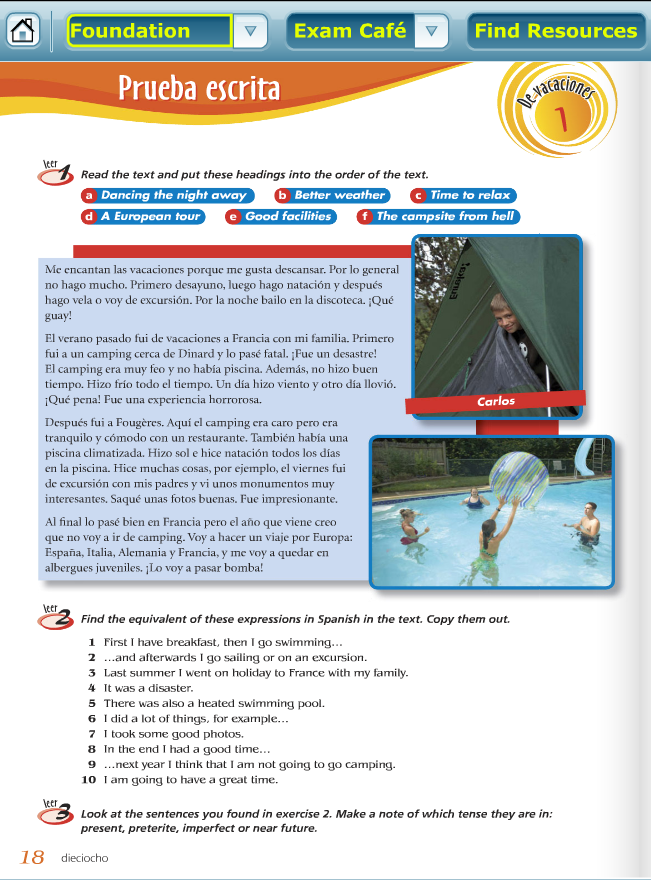